أوراق عمل وحدة

( يظهر مهارات العمل مع الآخرين)
الدرس التاسع
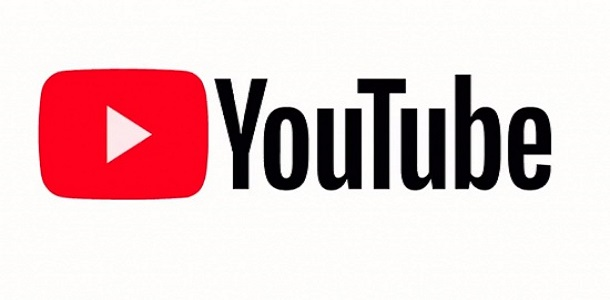 فيديو
https://youtu.be/oS1LGHRaP9Q